Engineering Lessons Learned by Data Scientists in Growing MalwareScore from Kaggle Competition to Trusted Antivirus Solution
Phil Roth, PhD
@mrphilroth
Data Scientist, Endgame
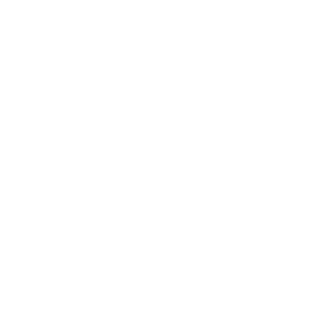 Where We Screwed Up
Phil Roth, PhD
@mrphilroth
Data Scientist, Endgame
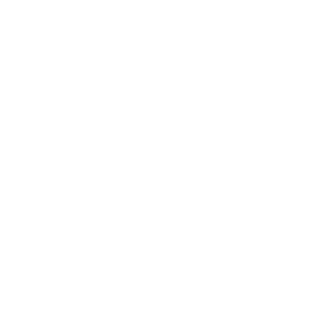 About Me
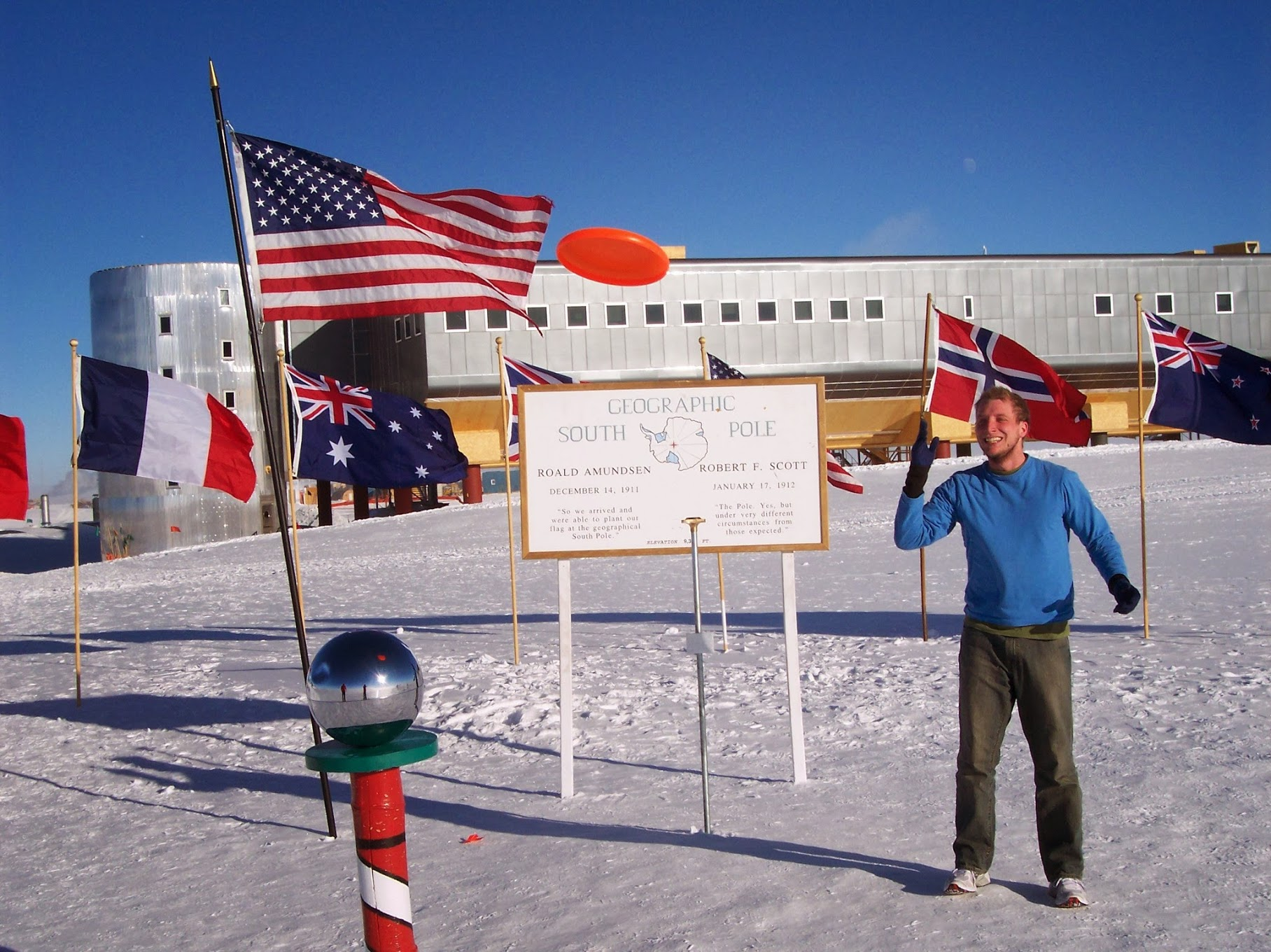 Institution:

PhD in Physics from UMD working for IceCube

Consultant to defense contractors at User Systems

Data Scientist at Endgame
Data Source:

Photomultiplier tubes at the South Pole


Space/airborne radar systems


Script kiddies
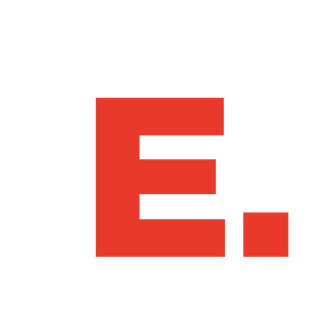 [Speaker Notes: In putting together this slide, I realized I might be moving in the wrong direction on how cool my data sources are. And also that I need to do more posters with Endgame.]
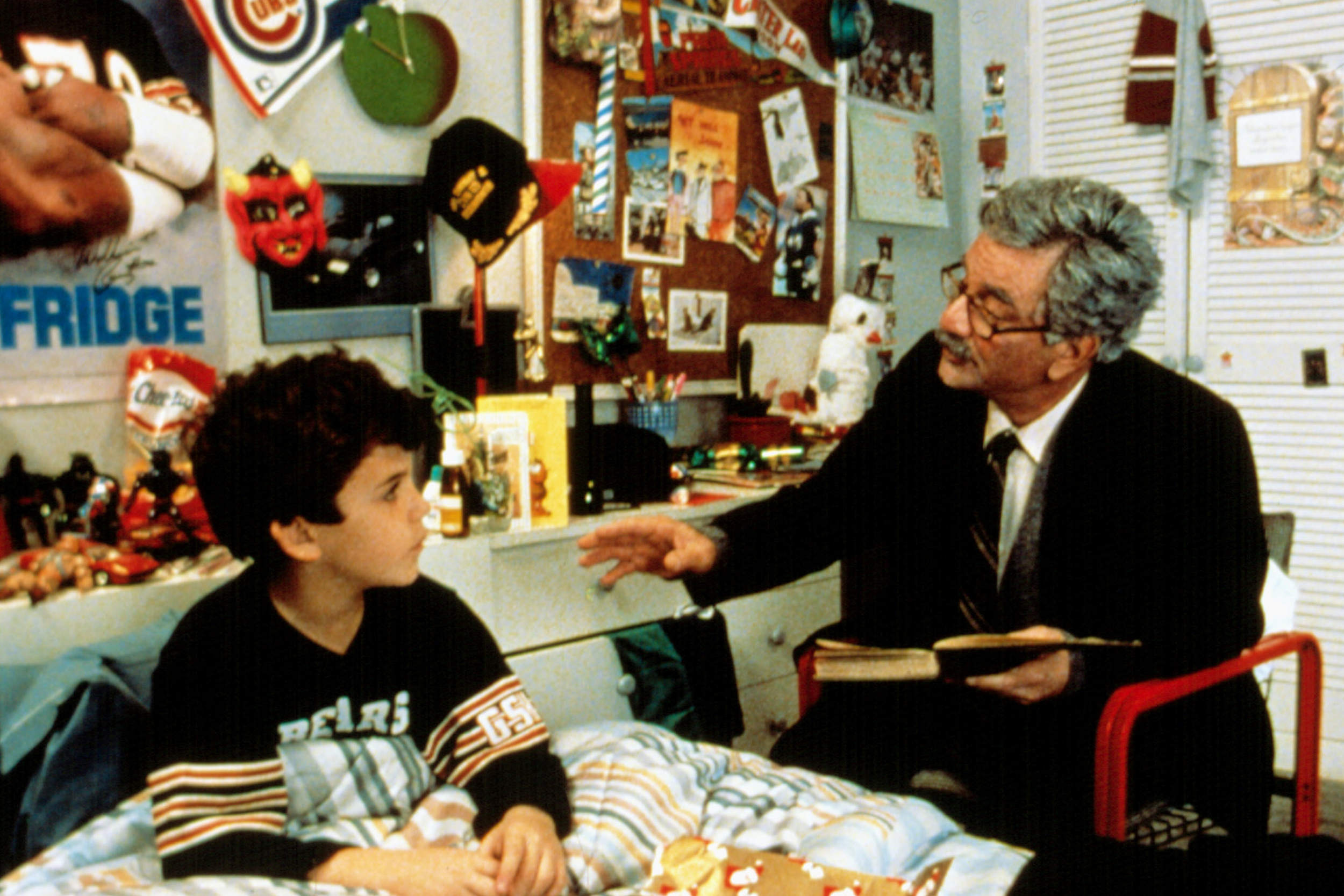 [Speaker Notes: This talk is more of a story. A tale from the trenches. Hopefully, it’ll contain something useful for you.]
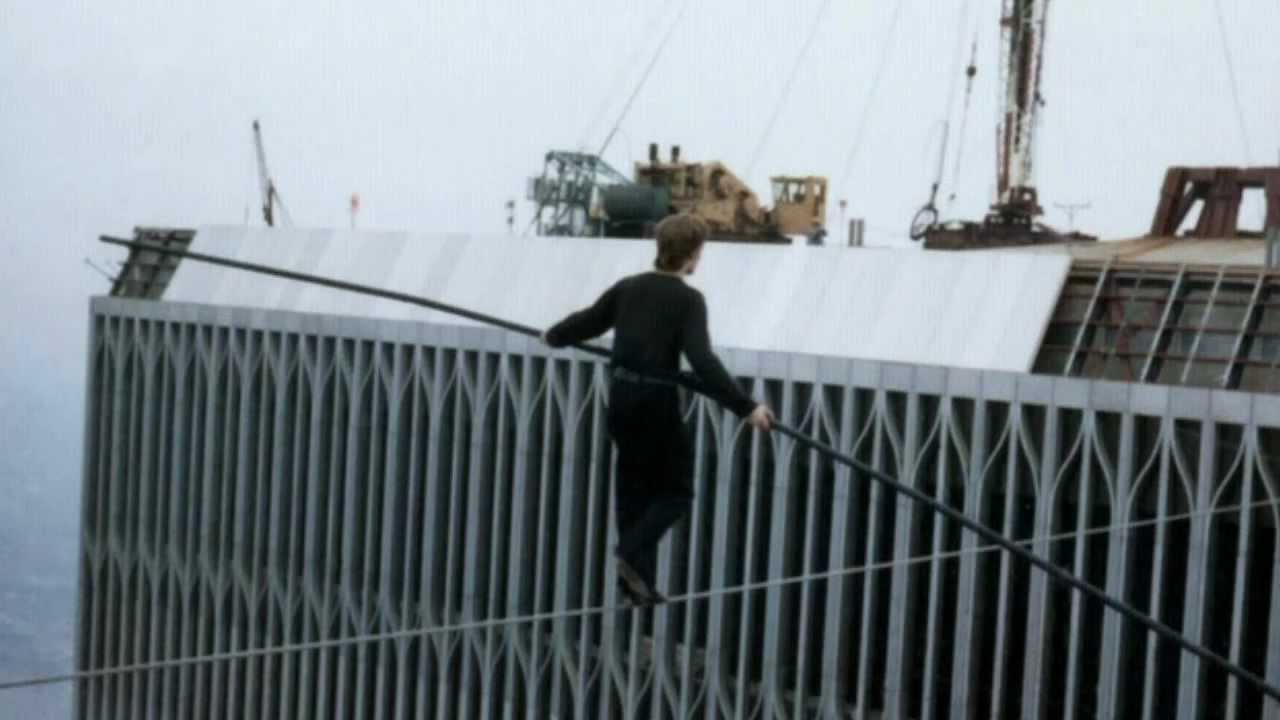 Speed of Development
Maintainability
[Speaker Notes: The main subject of the story is our small team of data scientists tried to balance speed of development and maintainability. And where we failed and succeeded along the way.]
Data Science in Security
(from a Kool-Aid drinker)
Benefits:
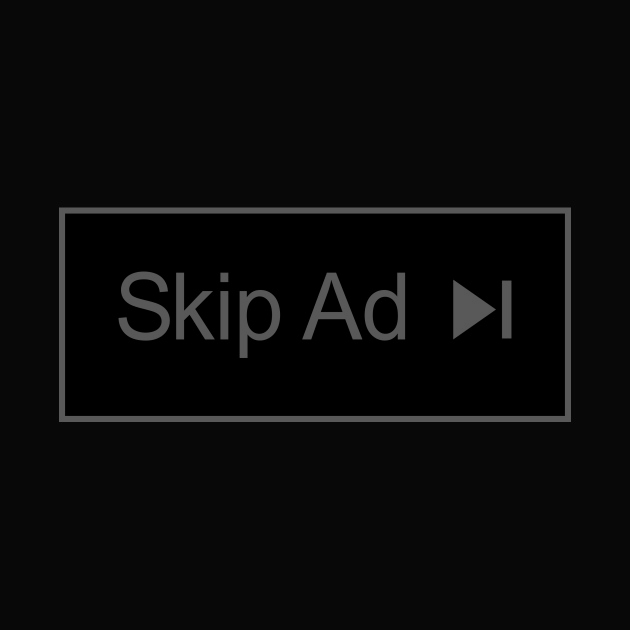 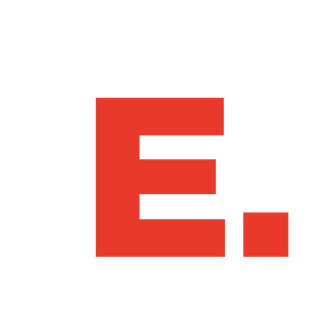 [Speaker Notes: But first! An advertisement!]
Data Science in Security
Benefits:
Mission
“The best minds of my generation are thinking about how to make people click ads. That sucks.”
 - Jeff Hammerbacher
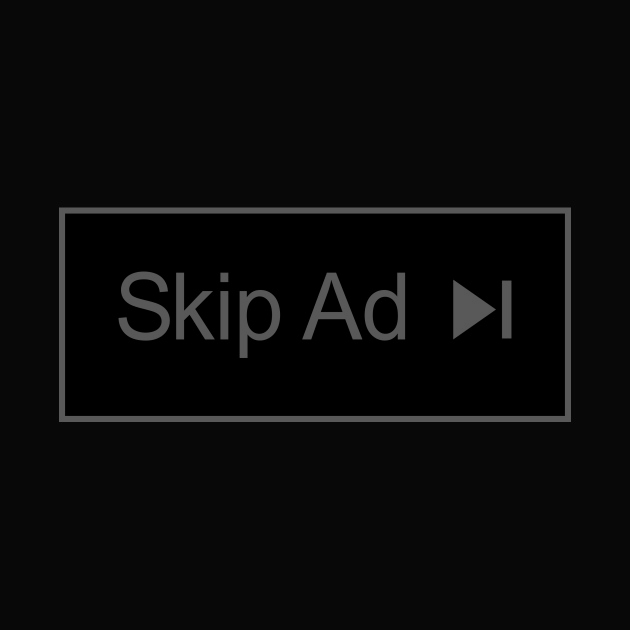 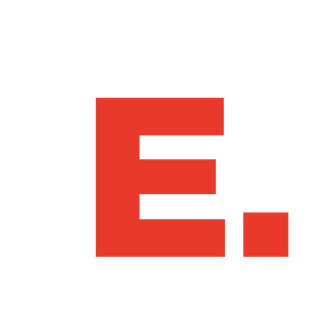 Data Science in Security
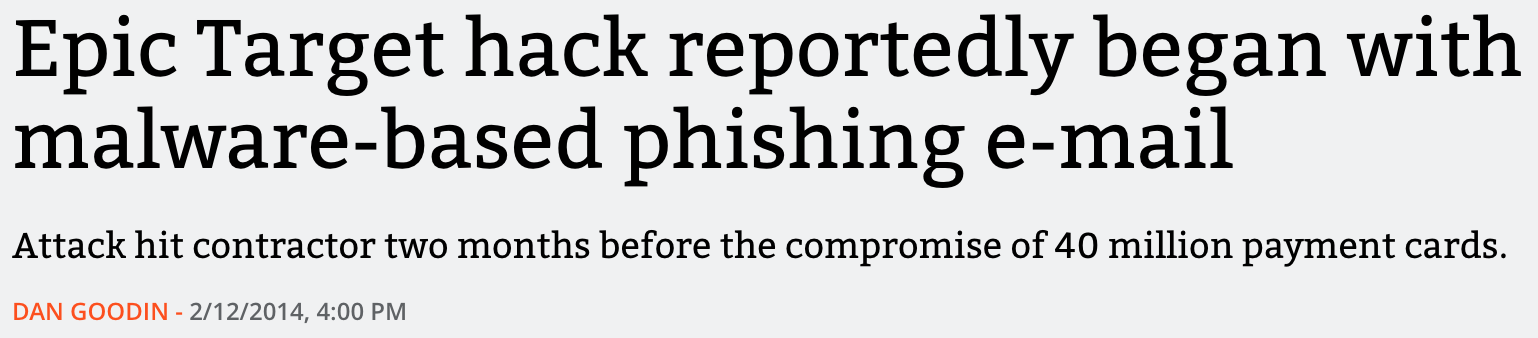 Benefits:
Mission
Relevant
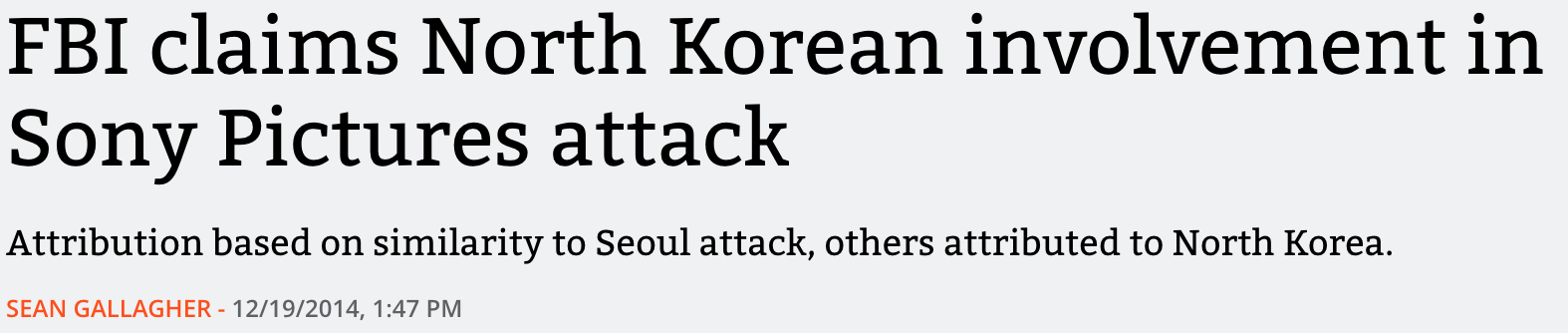 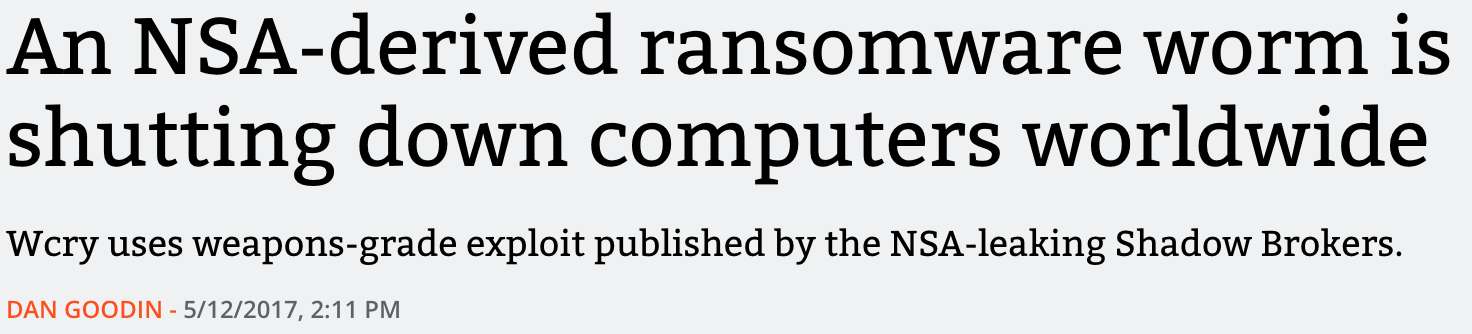 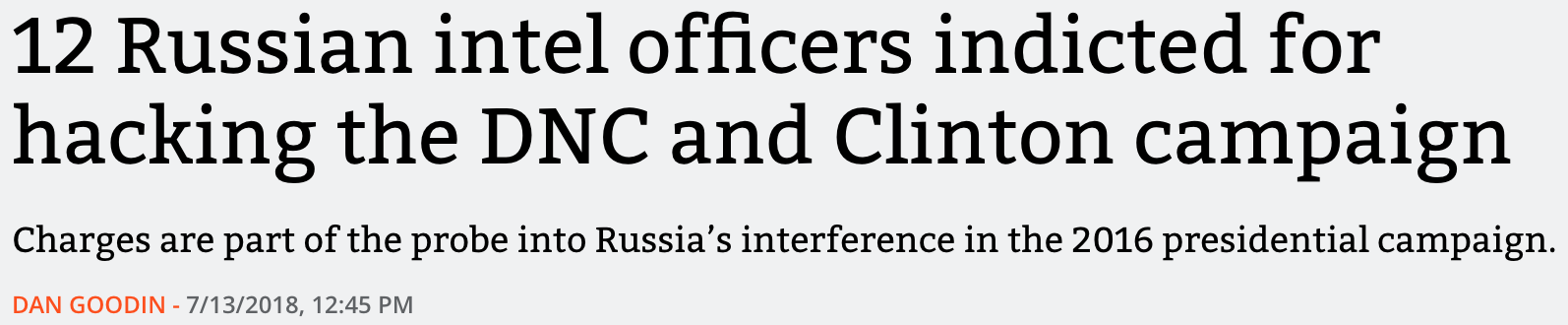 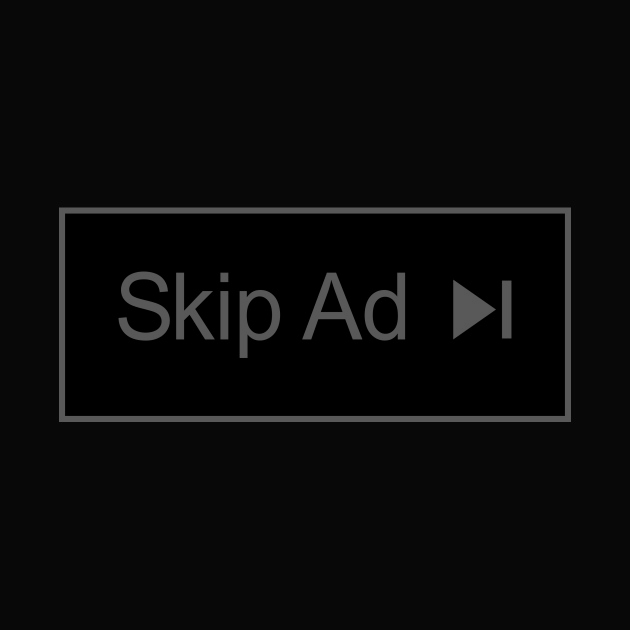 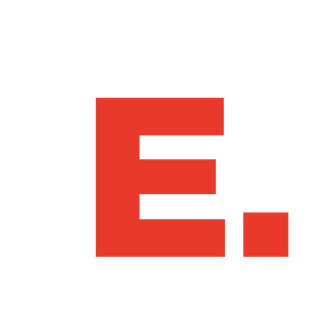 Data Science in Security
Benefits:
Mission
Relevant
Opportunity
This does not yet exist for common security machine learning applications:
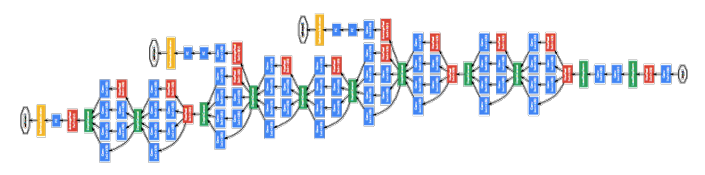 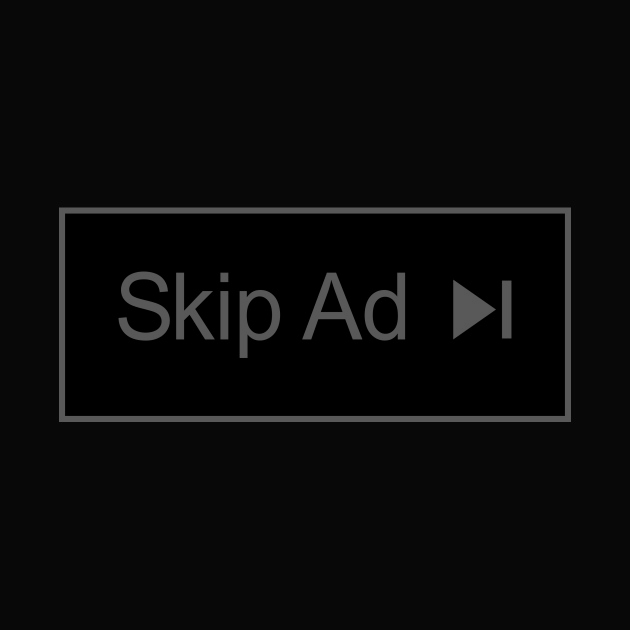 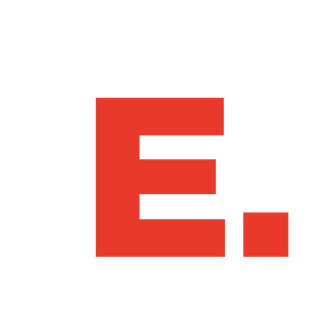 Data Science in Security
Common application areas:
doable
Domain Generation Algorithm protection
Malicious File Classification
Anomaly Detection
Insider Threat Detection
Network Intrusion Detection System
hardly doable
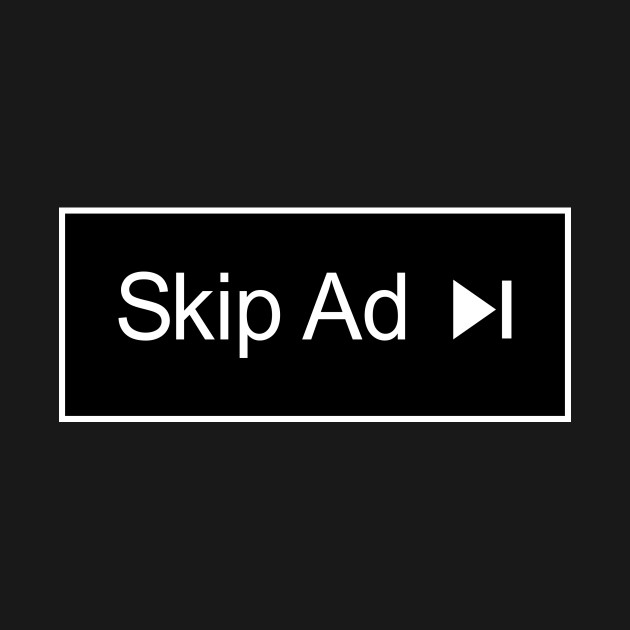 etc...
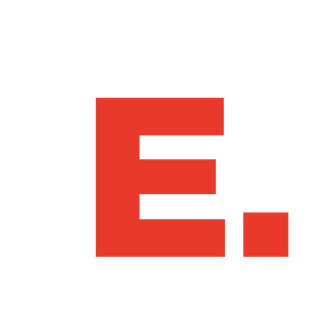 MalwareScore
A machine-learning-first antivirus solution
Lightweight
Static features
Fast prediction time
Deployed to customer machines
Expanding to more and more file types
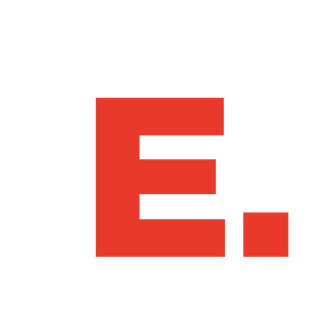 MalwareScore
Decisions are public:
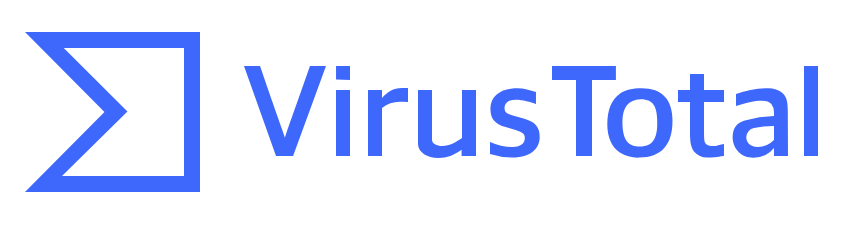 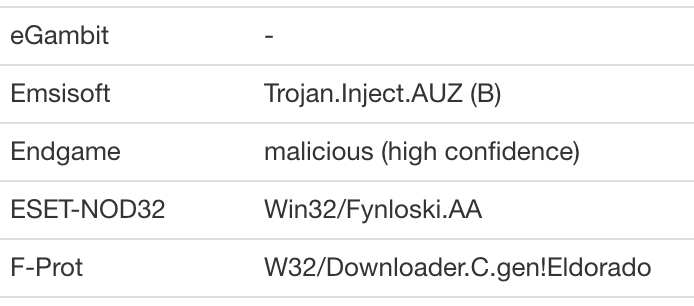 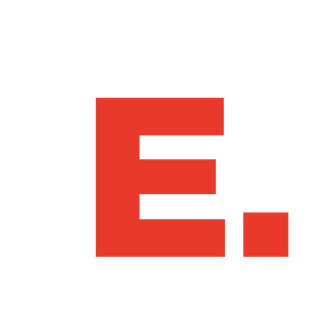 MalwareScore
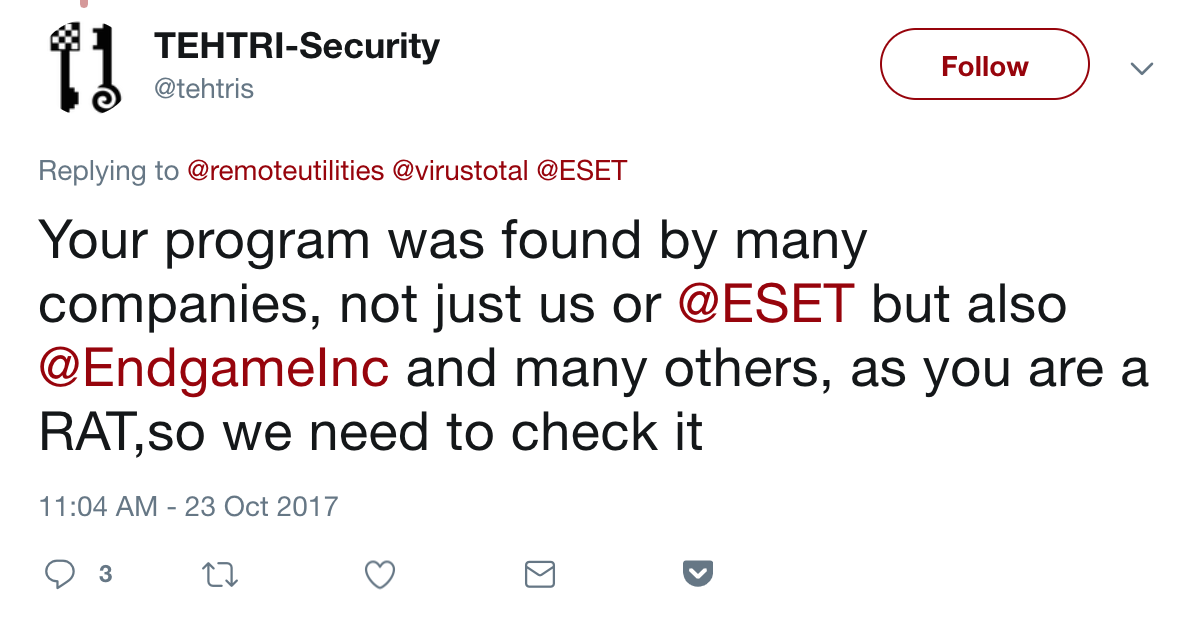 Decisions are public:
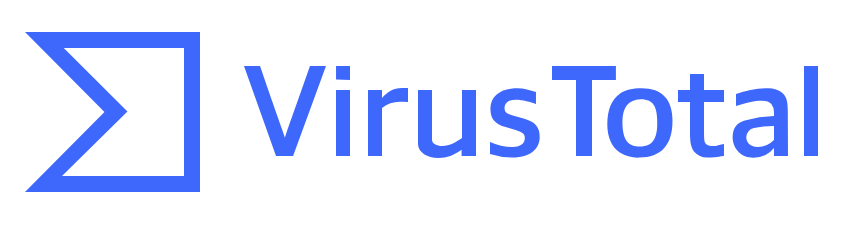 Success and failures are out there for all to see!
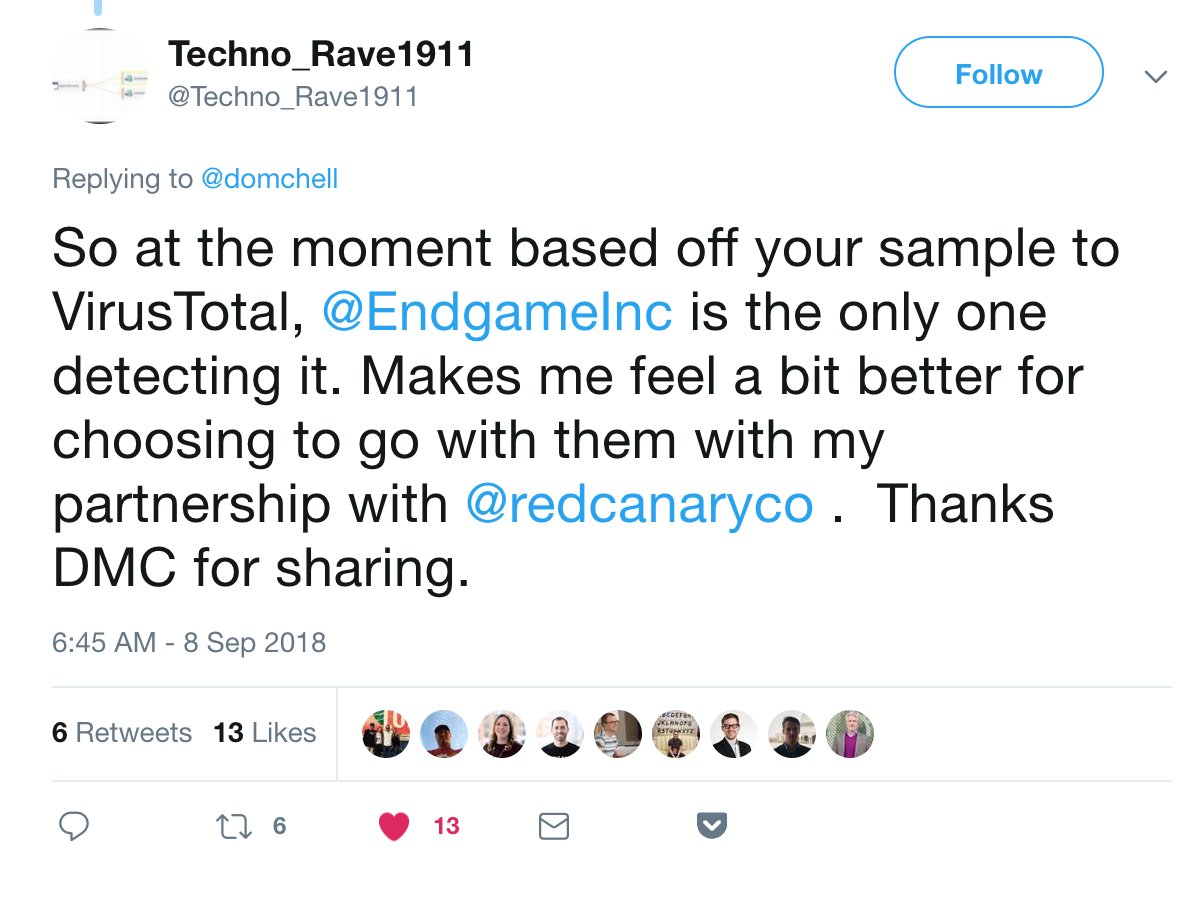 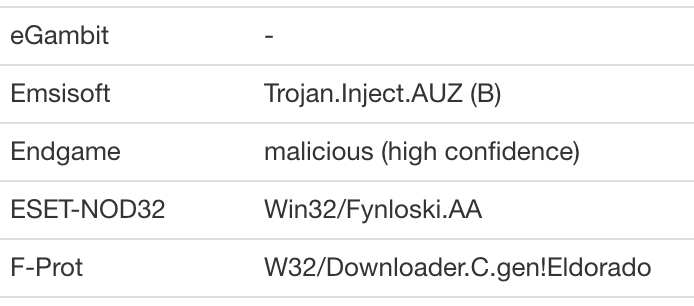 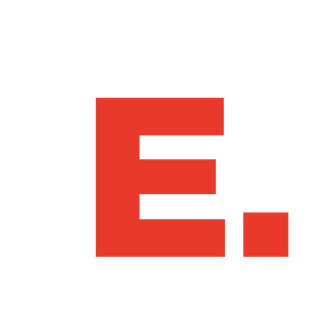 [Speaker Notes: Stressful]
MalwareScore Features
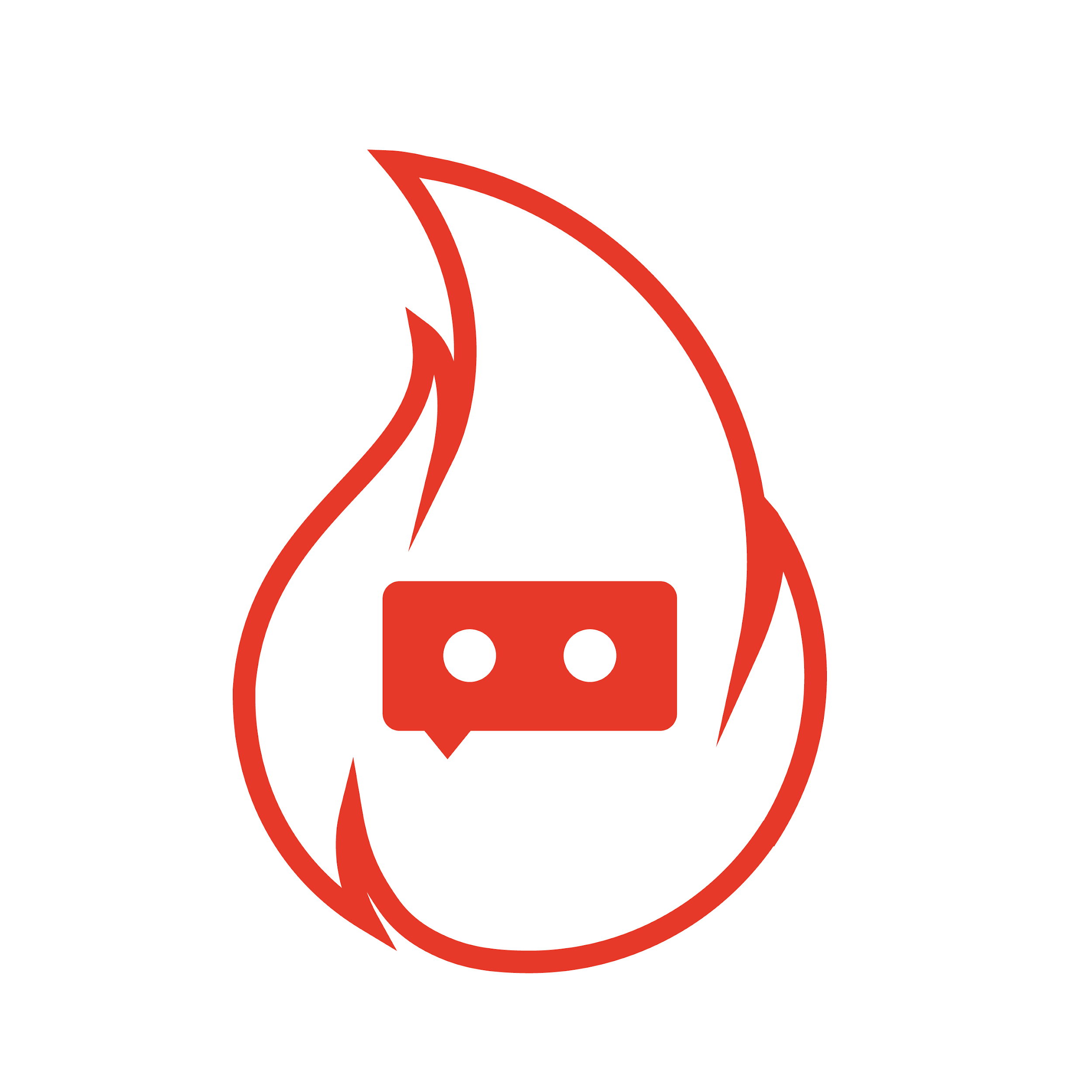 A simplified version of our static features is described in EMBER, Endgame’s publicly released dataset:
https://github.com/endgameinc/ember
Raw Bytes:
Byte Histogram
Byte Entropy Histogram
Strings
Requires PE Format:
Section Information
General
Header
Imports
Exports
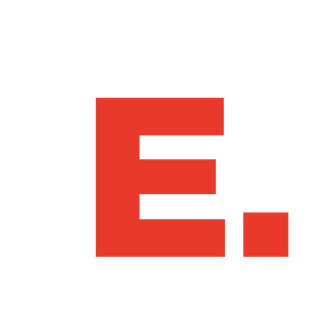 MalwareScore Features
Examples:
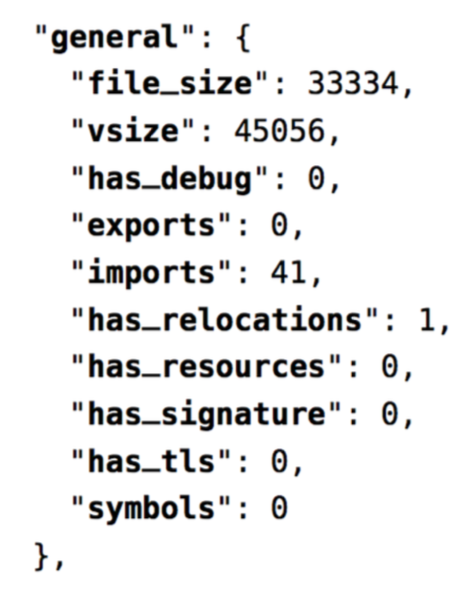 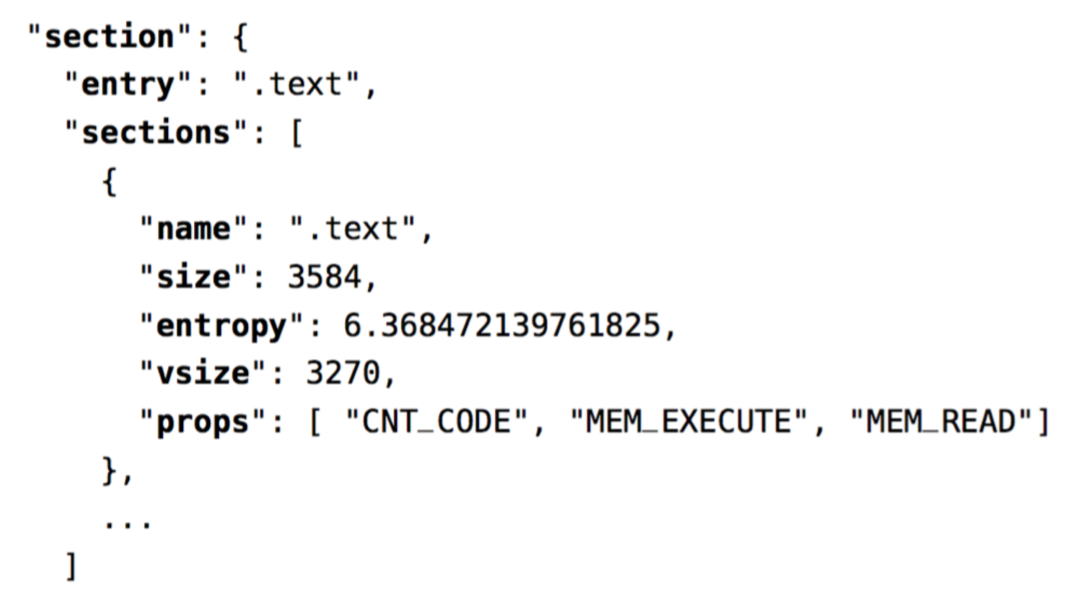 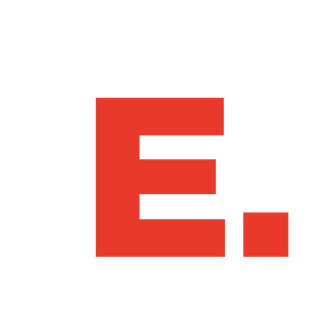 MalwareScore Model
We’ve described our process in choosing a model on Endgame’s technical blog:
https://www.endgame.com/blog/technical-blog/its-bake-navigating-evolving-world-machine-learning-models
Result:
Gradient Boosted Decision Trees
Tried to balance:
Accuracy
Prediction time
Cost to retrain
Size of the model
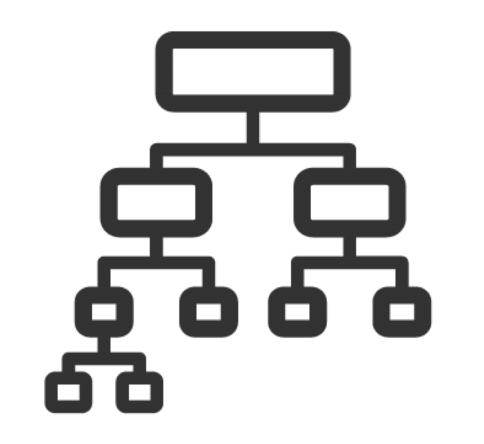 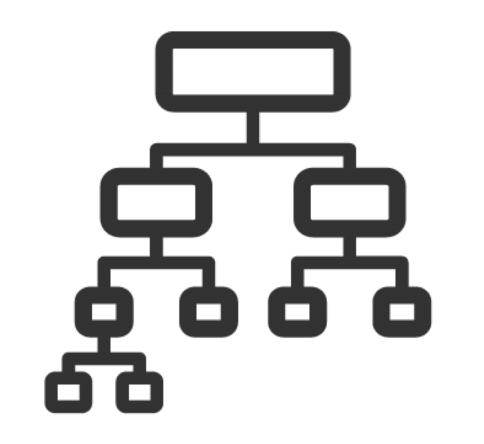 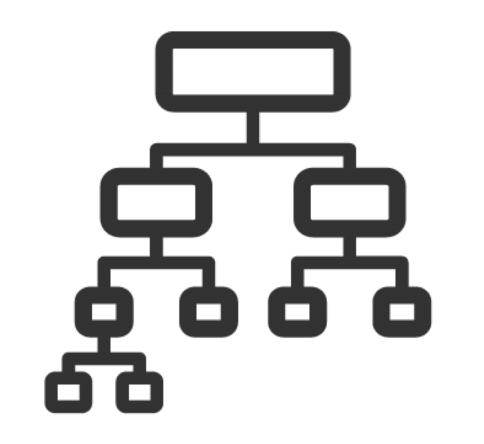 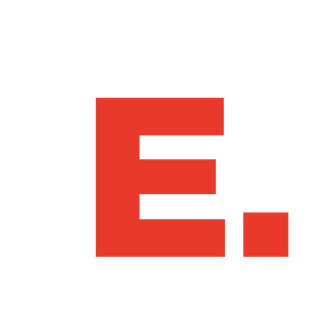 Humble beginnings
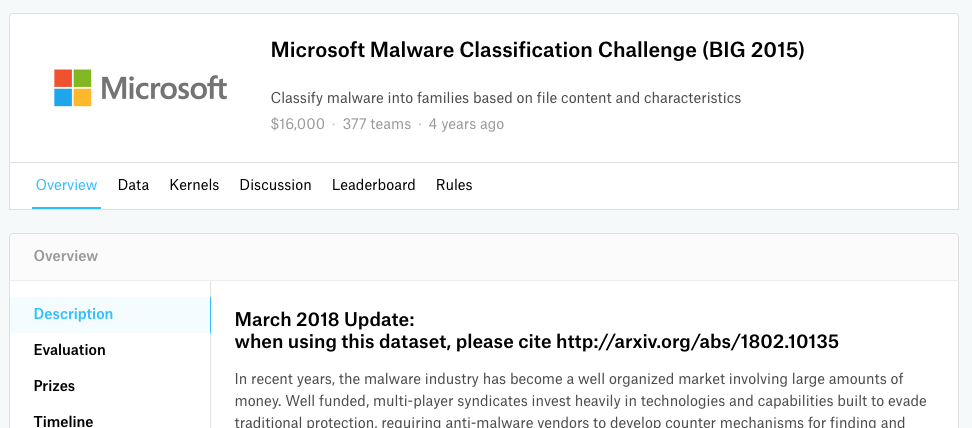 Early experimentation
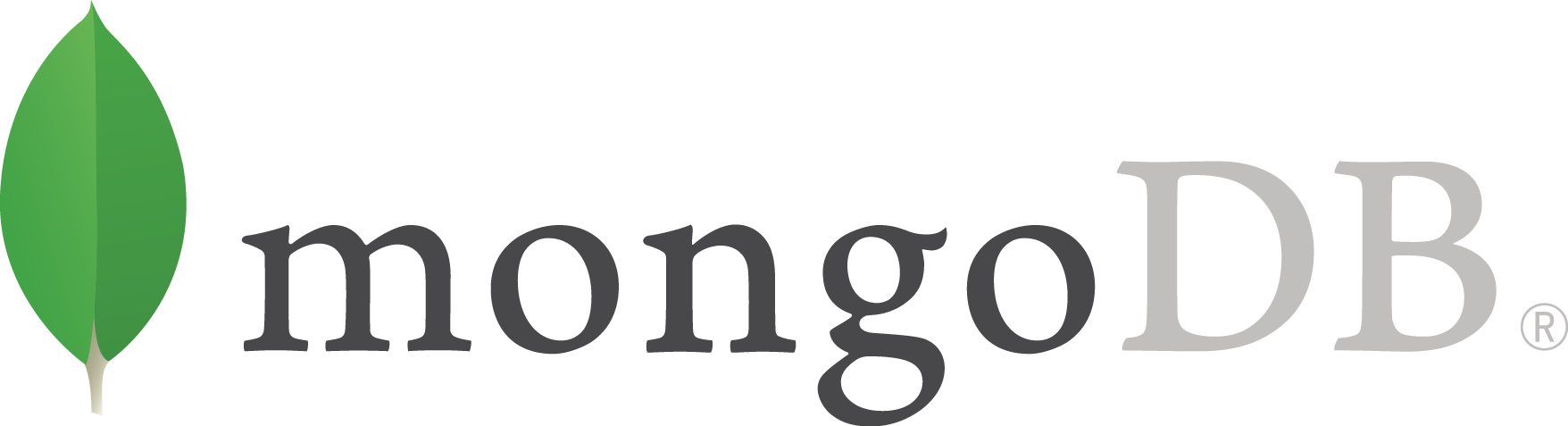 [proth@datasci ~]$ printdb
features
  byteentropy              2555
  endpointexports          2559
  peasciihasher            2560
  endpointfeatures         39294059
  bytehistogram            2555
  endpointsection          2555
  dispatch                 1955
  endpointversion          2557
  endpointresources        2556
  endpointbasic            2550
  endpointimports          2557
  endpointpeextractor      41759825
  filesize                 34098543
  pefilesection            2553
  peascii                  2557
Separating feature sets into different collections allowed multiple team members to experiment independently
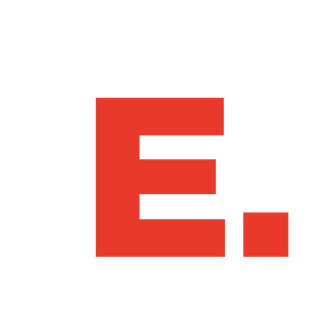 Early experimentation
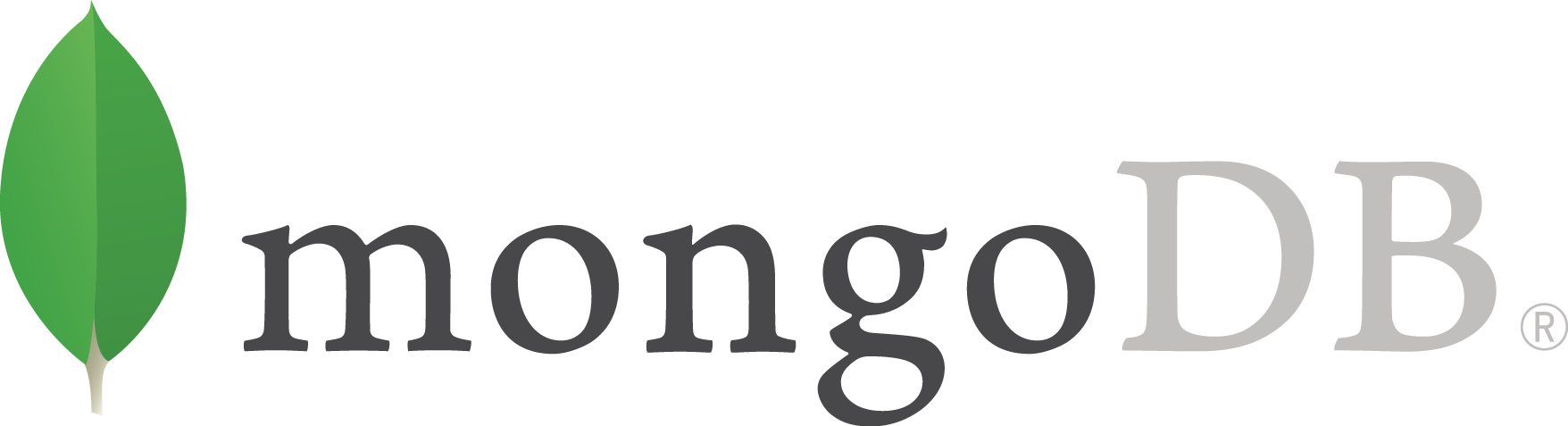 Gathering the features from the database was always awkward. Then it grew to be impossible.
client = pymongo.MongoClient()
for chunk in chunks:
	for featname in all_features:
for doc in client.features[featname].find({"sha256": {"$in": chunk}}):
# Line up features in the correct rows and columns
cursors = client.features.endpointfeatures.parallel_scan(32)
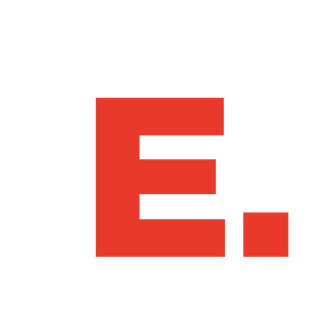 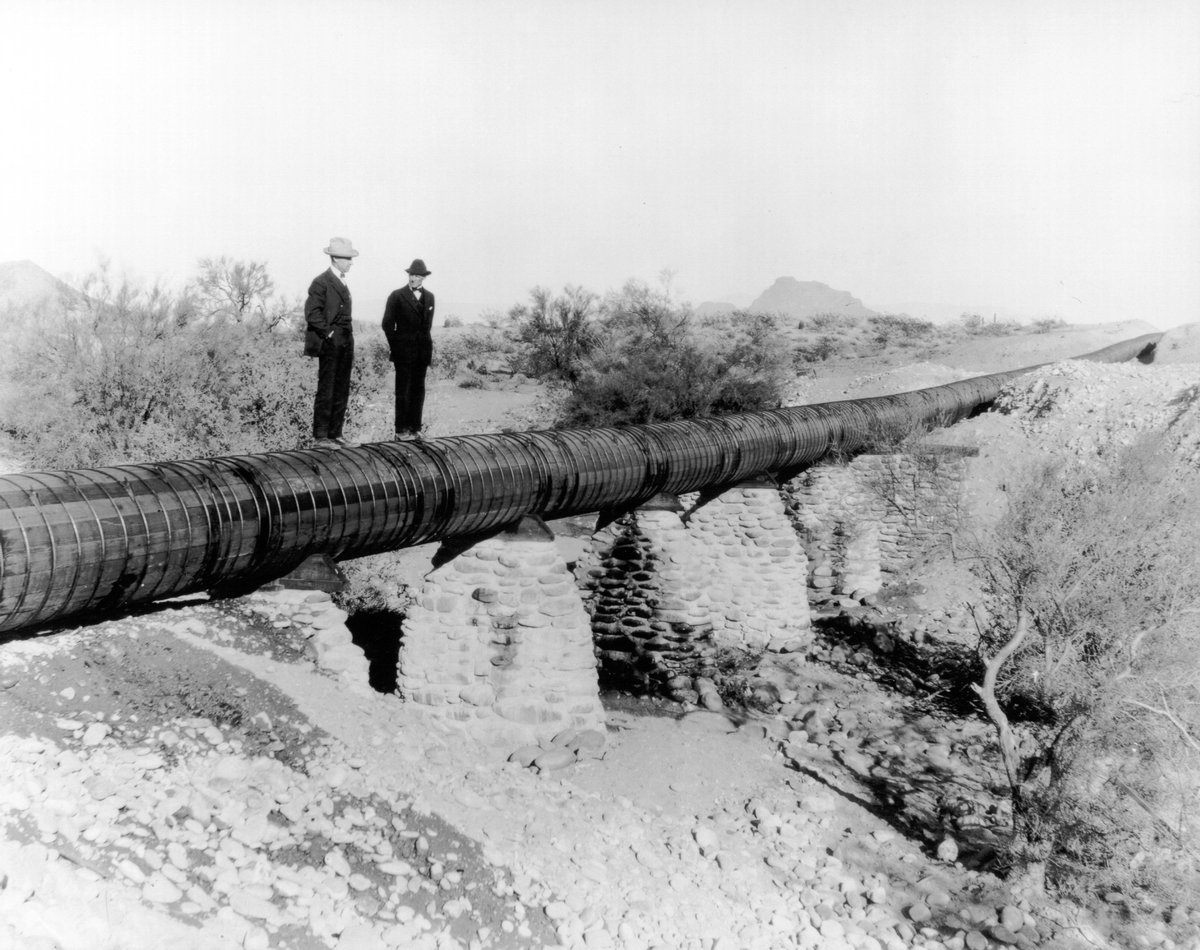 Lesson:  Don’t rely on proof of concept framework too long
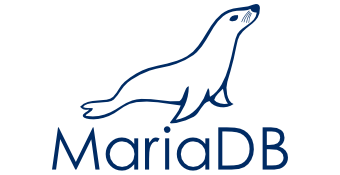 Transition to SQL
Once the features we’d decided on were frozen, we could calculate them and store them in a SQL table.

The labeling process became a large SQL table that was more easily trackable.
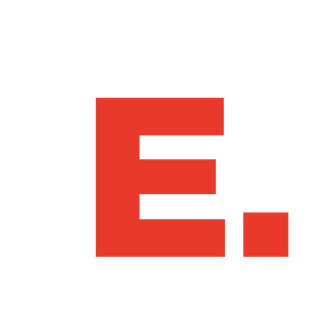 A Talk Recommendation
Dan: “Experiment early and often on new designs/products and abandon those that don’t add value.”
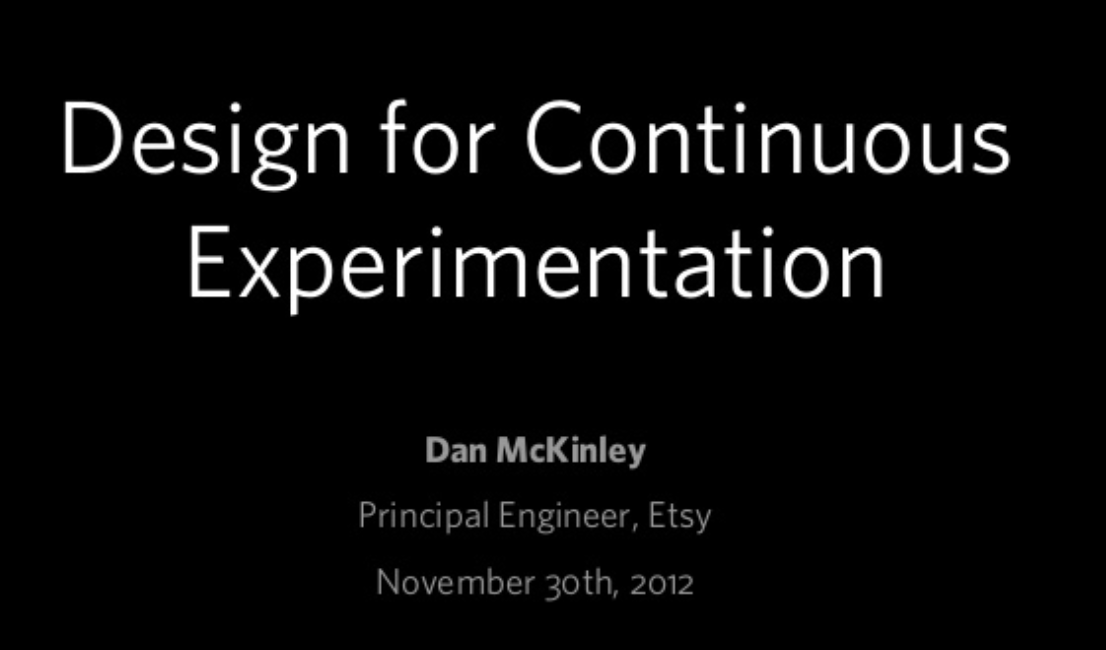 My Corollary: “After you decide to continue on a design/product, use that moment to rethink the architecture supporting it.”
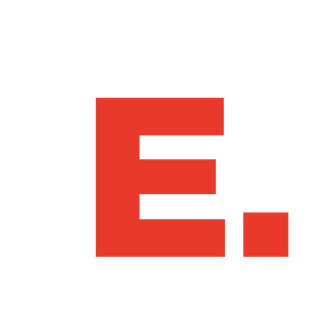 https://www.slideshare.net/danmckinley/design-for-continuous-experimentation
https://www.youtube.com/watch?v=qCKj_K5RNfY
Training Costs
As the data size grew, we used whatever tricks we could find to be able to train on our single machine.
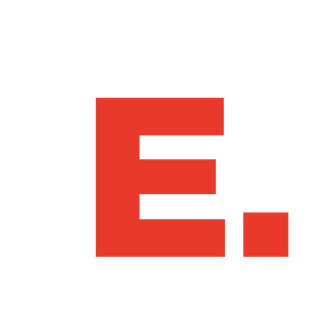 Training Costs
Through experimentation, we found that memmap’ing features from disk saved in maximum RAM required.
import xgboost
import numpy as np
import pandas as pd

labeldf = pd.read_csv(label_path, index_col=0)
y = np.array(labeldf["y"], dtype=np.int16)
X = np.memmap(X_path, dtype=np.float32, mode="r")
X = X.reshape((len(y), -1))
training_dmatrix = xgboost.DMatrix(X, label=y, missing=0.0)
model = xgboost.train(parameters, training_dmatrix, n_estimators)
model.save_model(model_path)
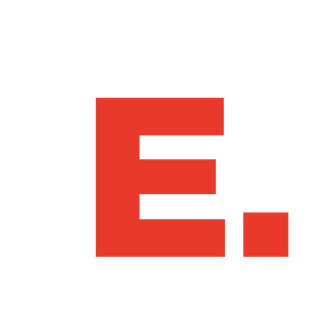 Training Costs
This worked for awhile, but eventually we went distributed. We ported this memory mapping technique to a hacked dask (https://dask.org/) setup.
S3
features labels
EBS
raw float data
EC2 RAM
xgboost DMatrix
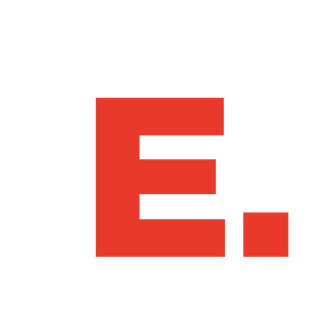 Training Costs
But our training code fell over as hidden package dependencies creeped forward.
S3
features labels
EBS
raw float data
EC2 RAM
xgboost DMatrix
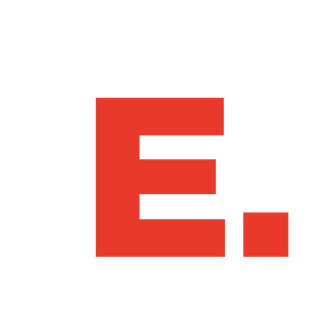 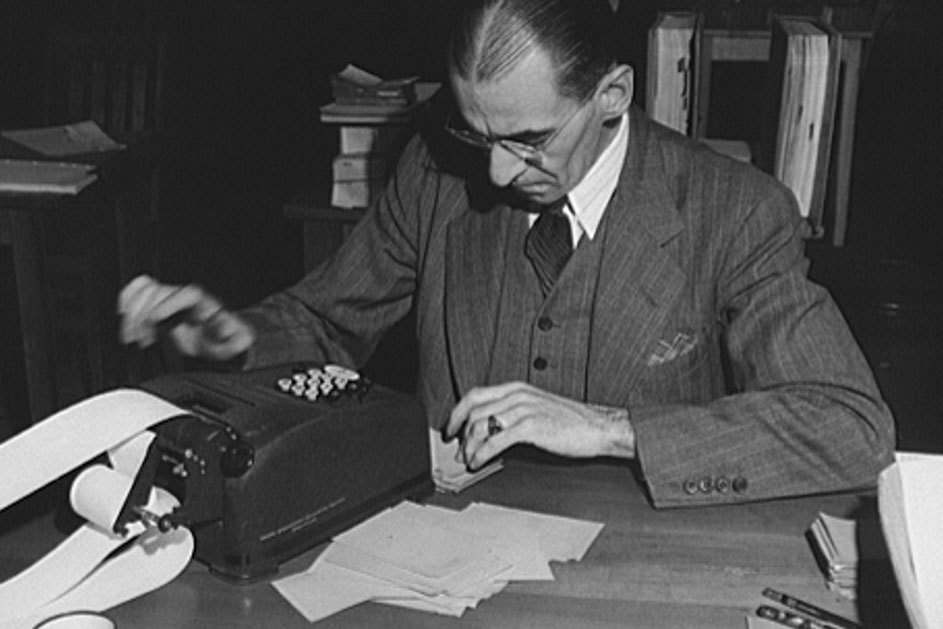 Lesson:  Don't focus on small cost savings early
Training Costs
Through a lot of work, we were able to train again by freezing all dependency versions, but it probably cost more in developer time than it saved in AWS costs.

Set yourself up with a framework, and then modify from there if/when cost savings are required.
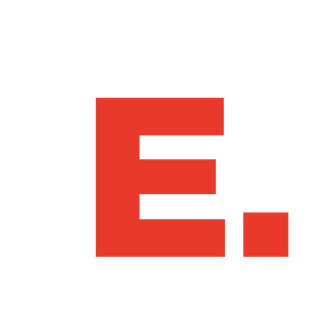 Model Deployment
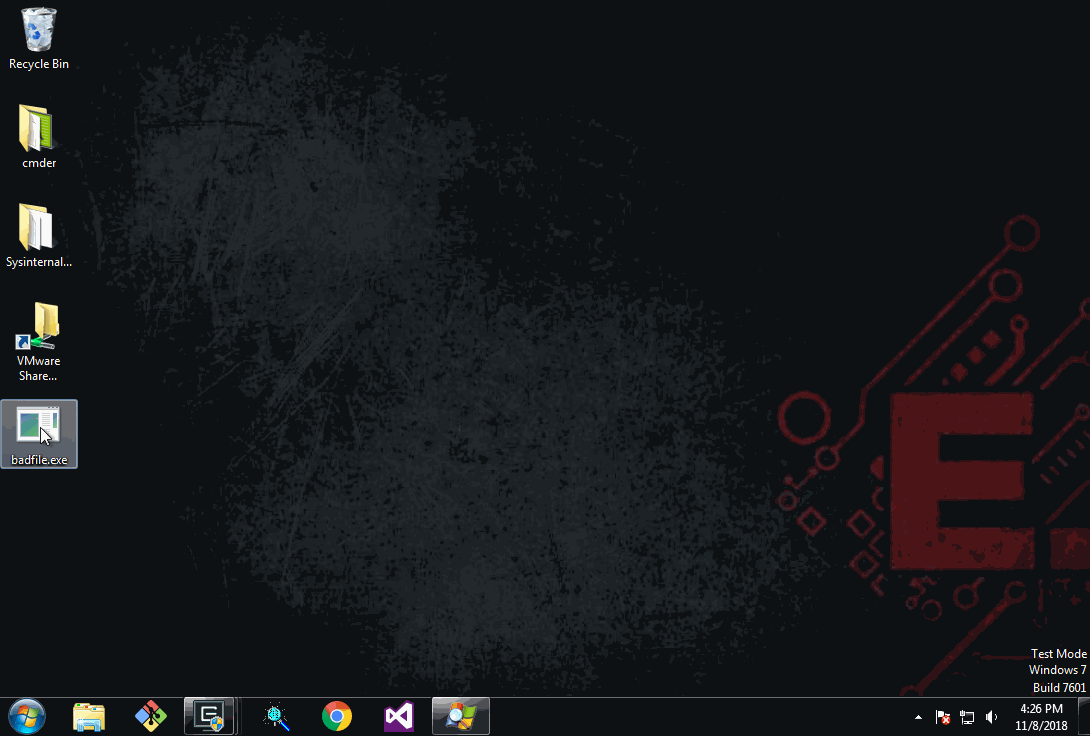 Deploying the model and making predictions on customer workstations requires safe, robust code that is FAST.
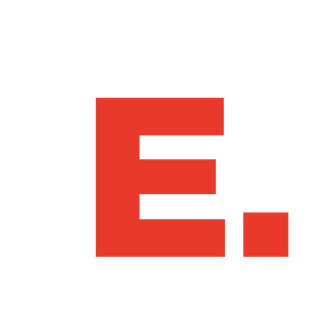 Model Deployment
Data Scientists (me) wrote janky code and data structures with extensive tests and handed it off.
float score(ClassifierModel *model, float *features) {
  float psum = 0.0f;
  for(unsigned int itree = 0; itree < model->model_params.num_trees; itree++) {
    unsigned int leaf_index = get_leaf_index(features, model->trees[itree].nodes);
    psum += model->trees[itree].nodes[leaf_index].leaf_value;
  }
  psum = logistic(psum);
  return psum;
}
The professionals took it from there….
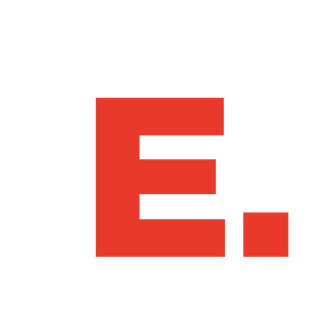 Model Deployment
Workstations
Tests
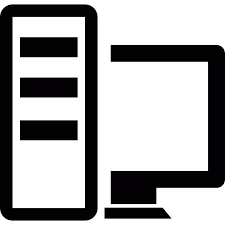 Customer appliance
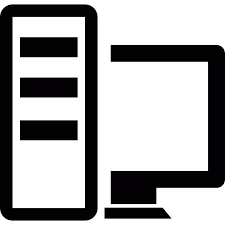 Customer appliance
Model
Training Process
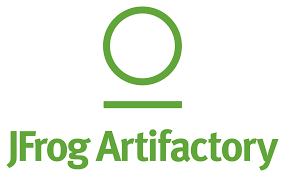 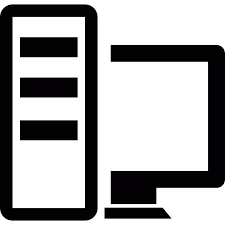 Customer appliance
Customer appliance
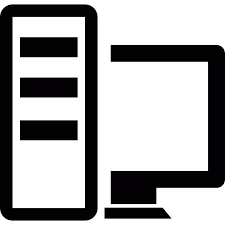 Customer appliance
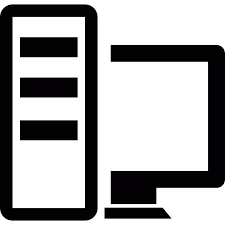 well defined interface
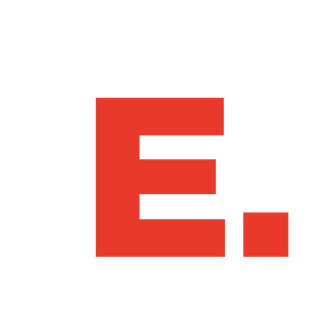 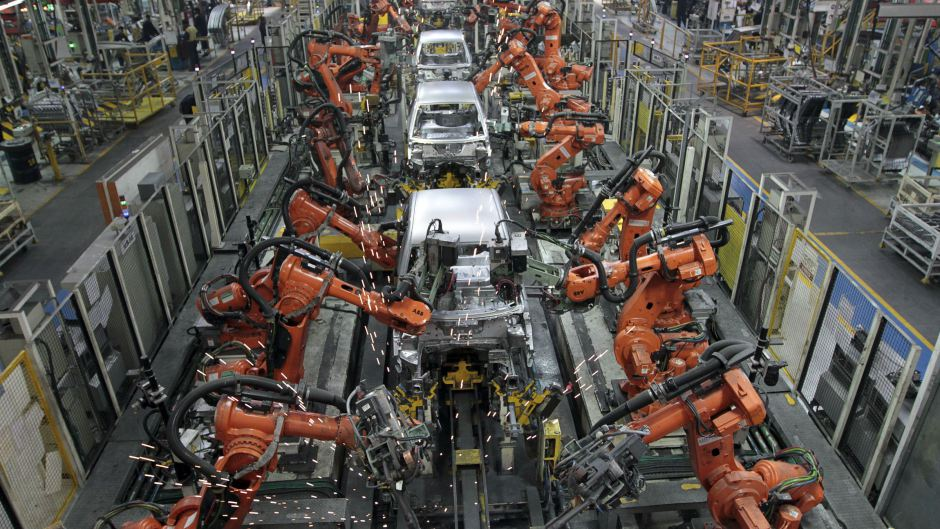 Lesson:  Define a format for smooth handoffs to engineering for deployment
Efficacy Checks
Bit Inspector is an internal tool for communicating progress, soliciting feedback, and identifying errors related to MalwareScore.
Built with
Flask (http://flask.pocoo.org/)
D3.js (https://d3js.org/)
matplotlib (https://matplotlib.org/)
seaborn (https://seaborn.pydata.org/)

Connects to multiple internal data and processing resources
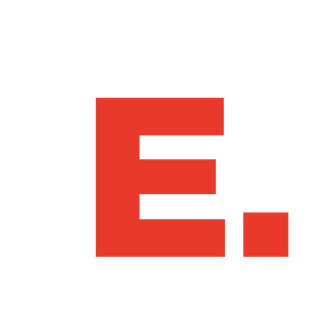 Efficacy Checks
Sample Page
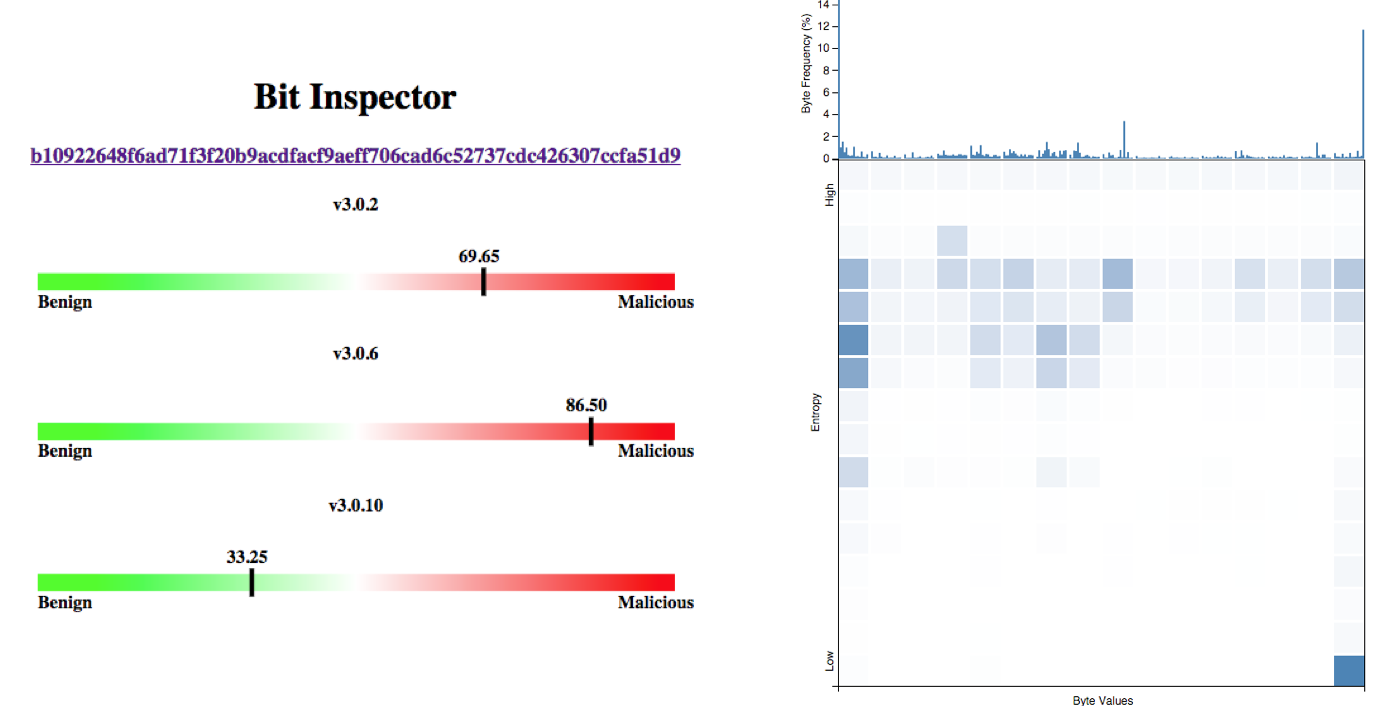 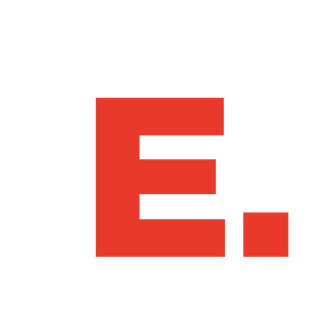 Efficacy Checks
Model Page
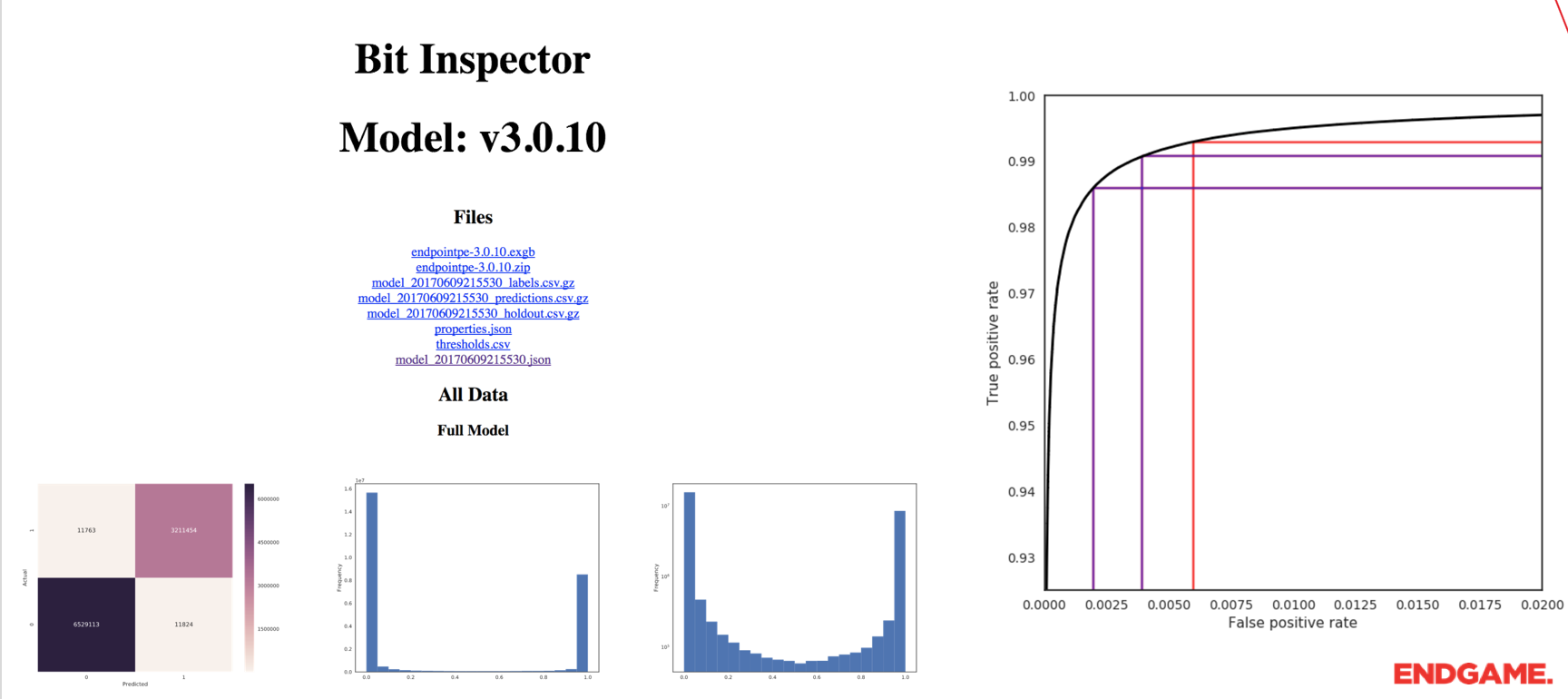 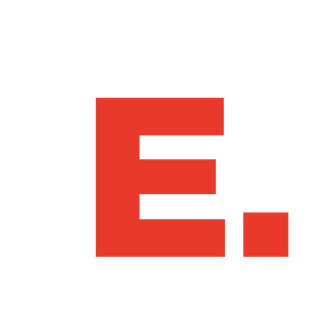 Efficacy Checks
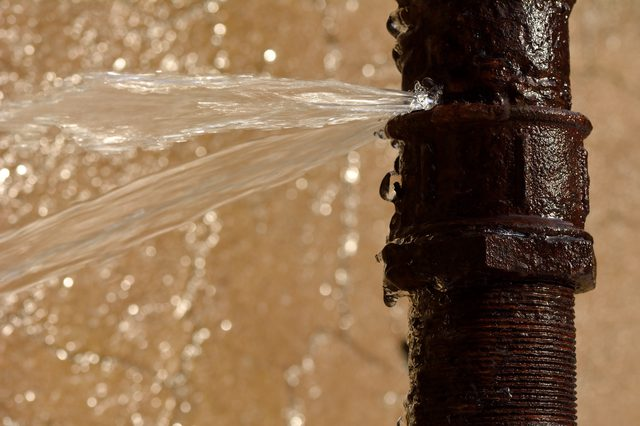 Missed a data ingest problem over three weeks
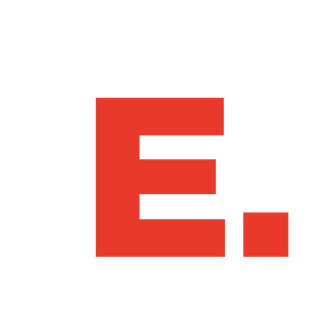 Efficacy Checks
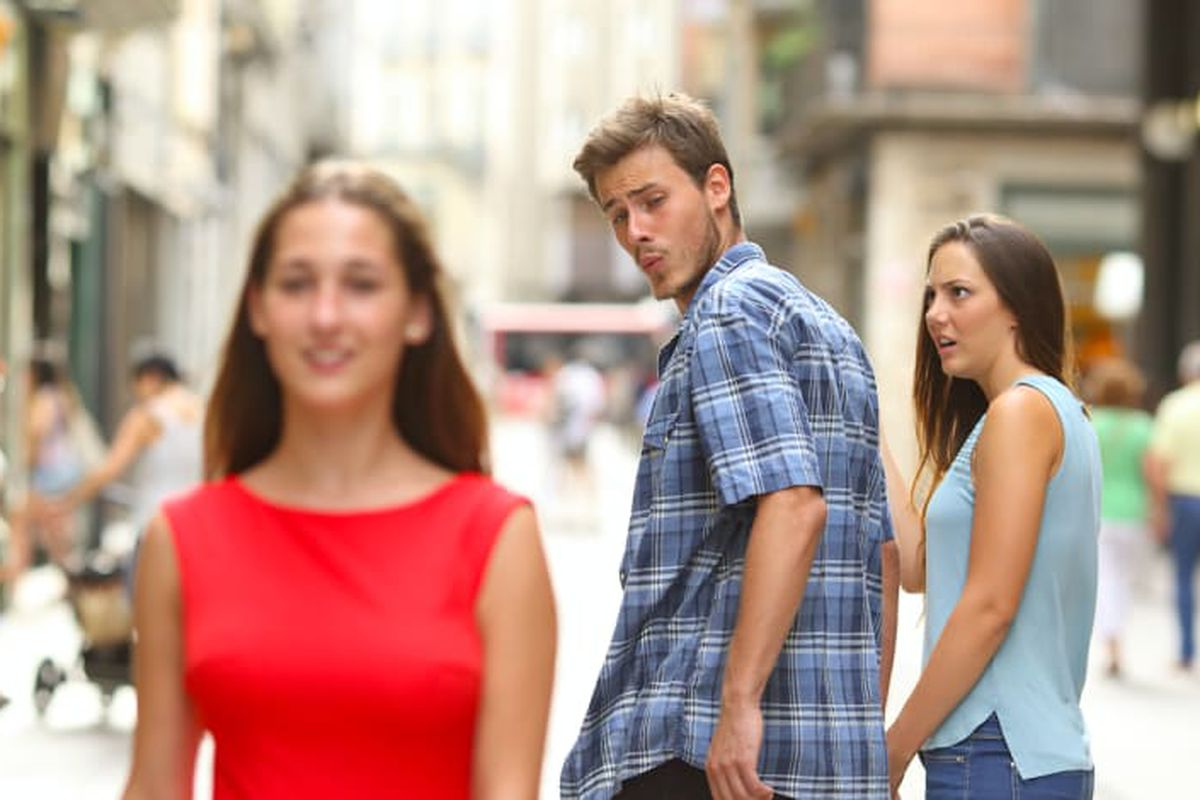 data scientists
data ingest efficacy
model efficacy
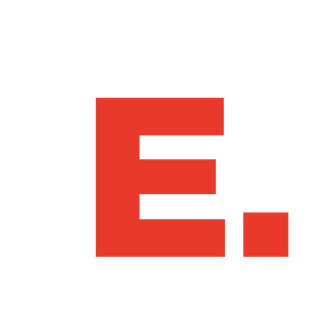 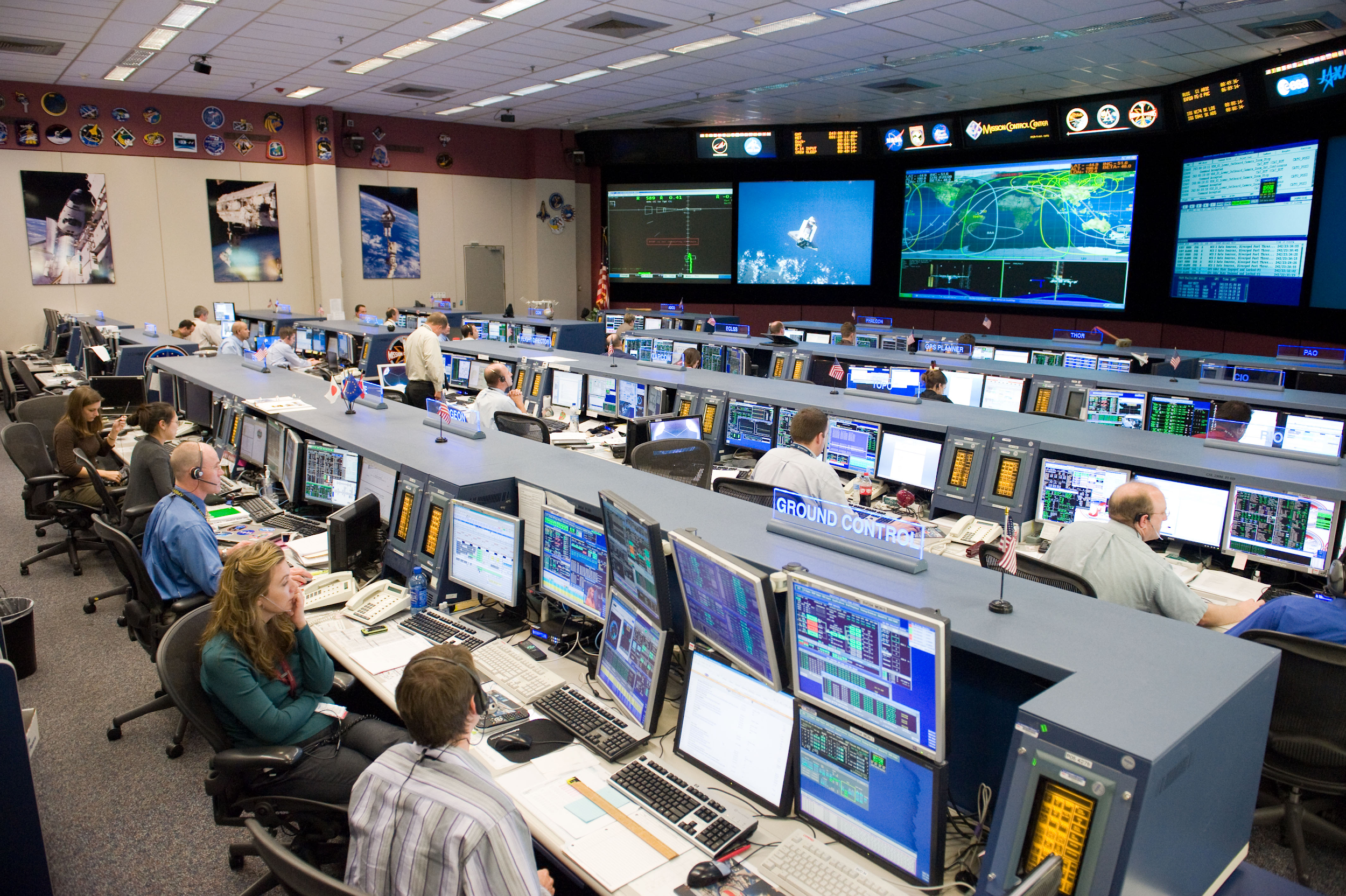 Lesson: Efficacy checks on the pipeline as well as the model
Don’t rely on proof of concept framework too long
Don't focus on small cost savings early
Define a handoff format to engineering
Efficacy checks on the pipeline as well as the model
Phil Roth
Endgame
@mrphilroth
proth@endgame.com
Thanks!
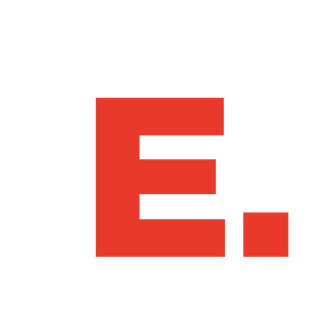